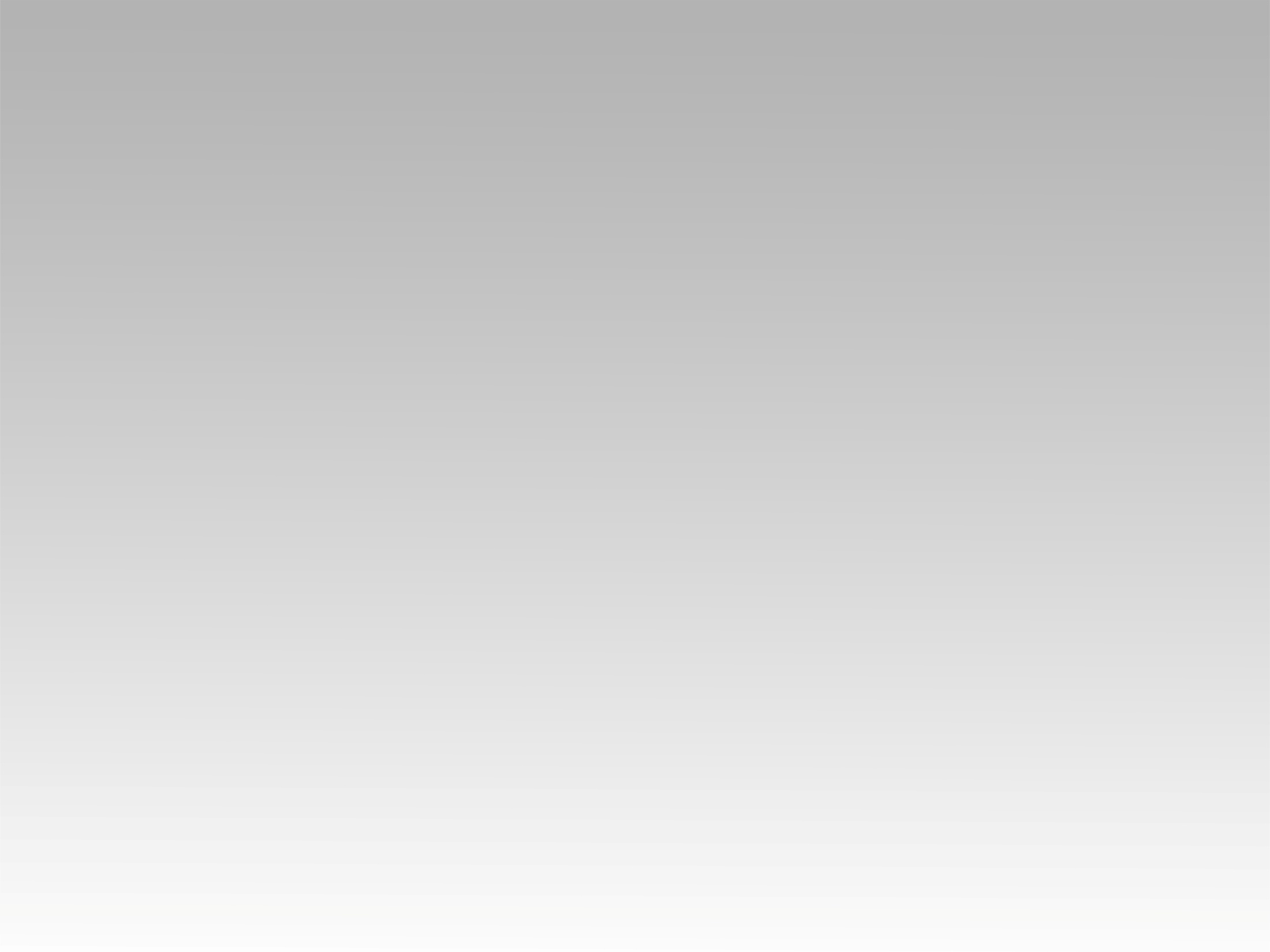 تـرنيــمة
يا يسوع قلبك حاني
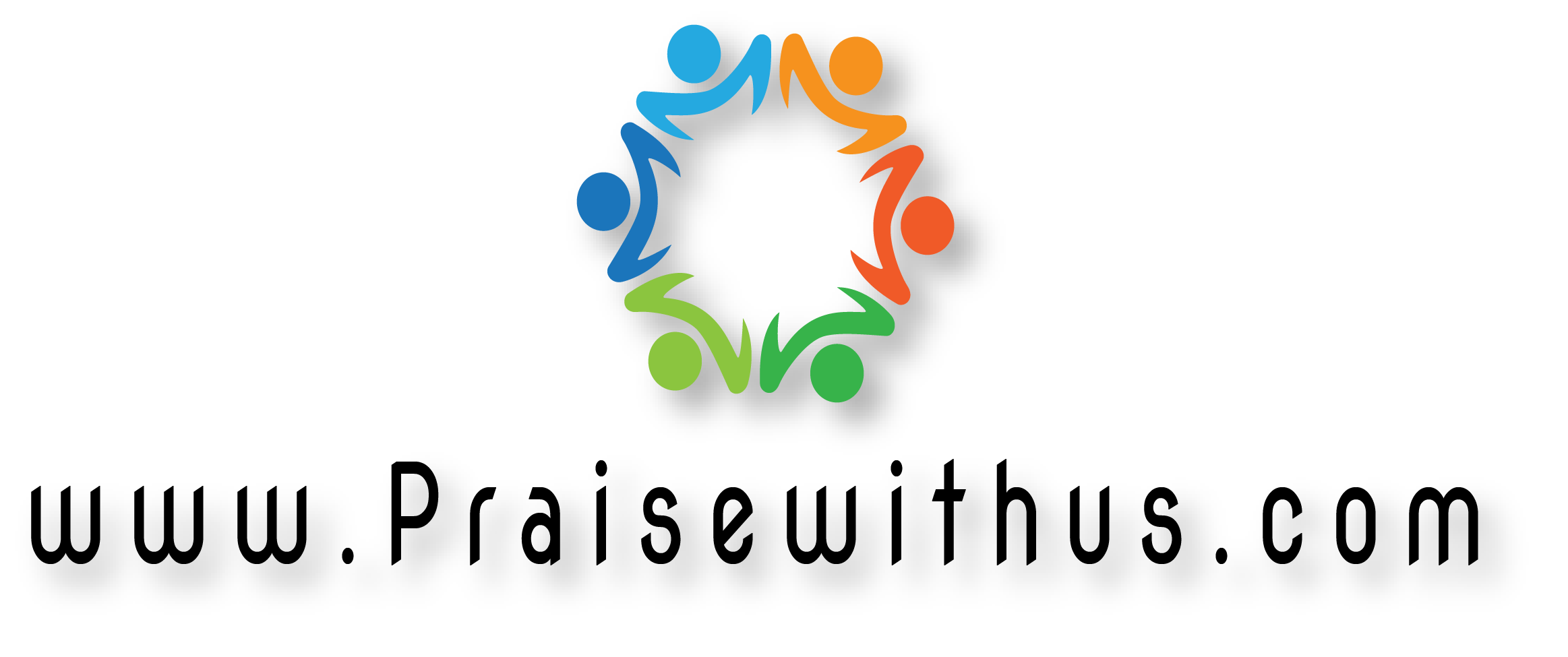 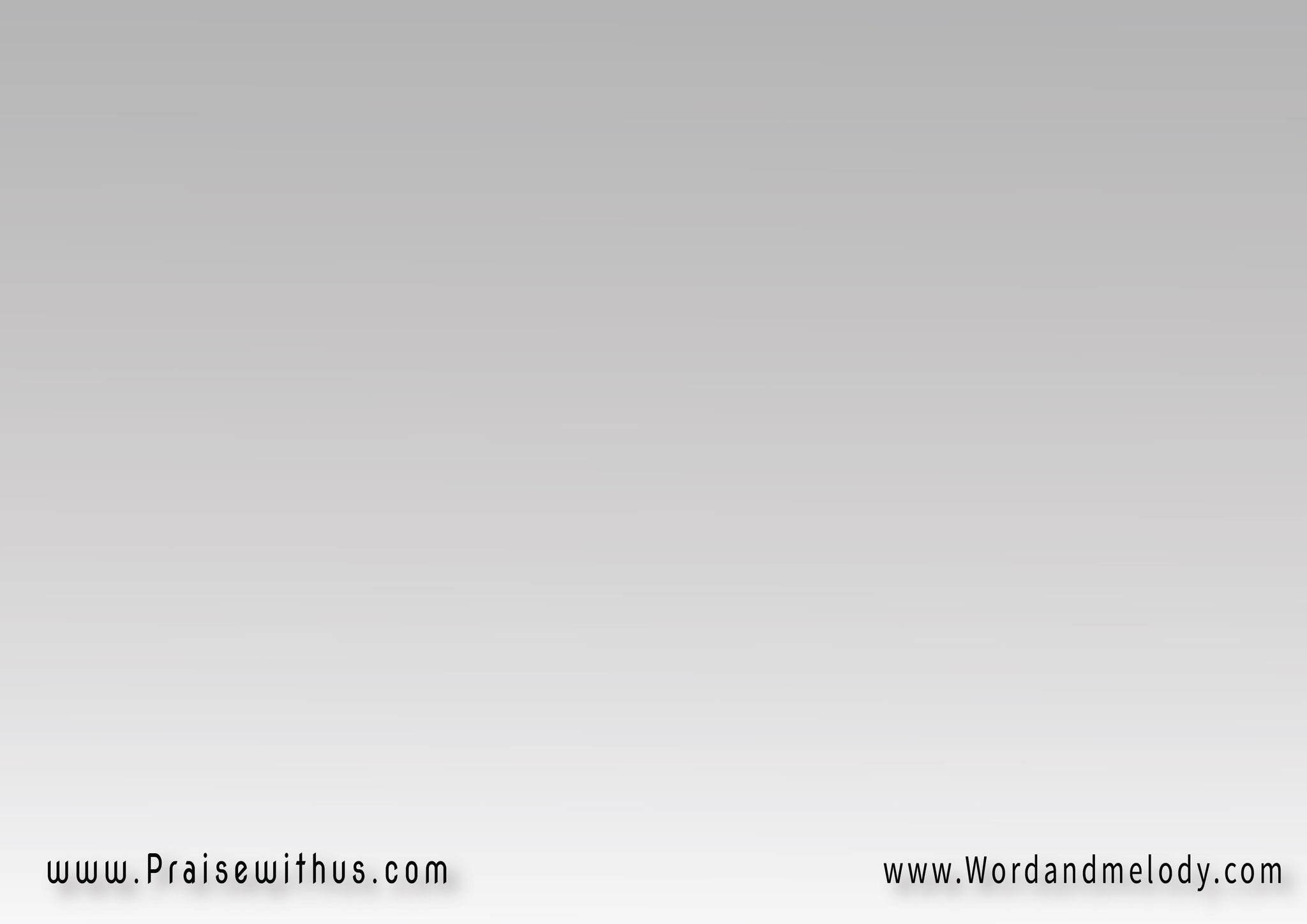 يا يسوع قلبك حانيعمرك ما بتنسانيجيت وسط دموعي وآلاميومحيت كل احزاني
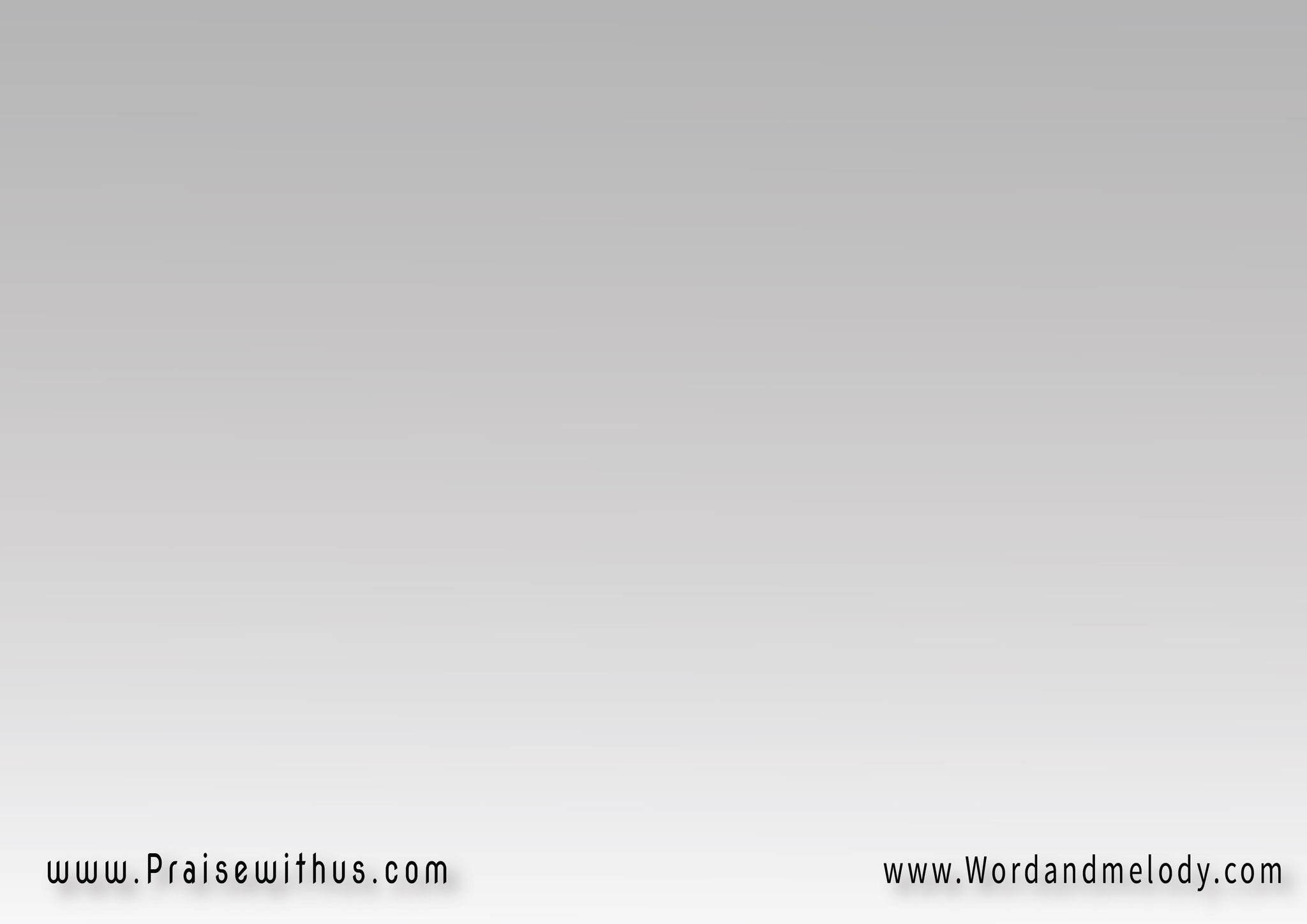 وانا قبلك كنت حزينعايش في الهم سنينمديت لي إيديك ورفعتني ليكغيرت لي أحوالي
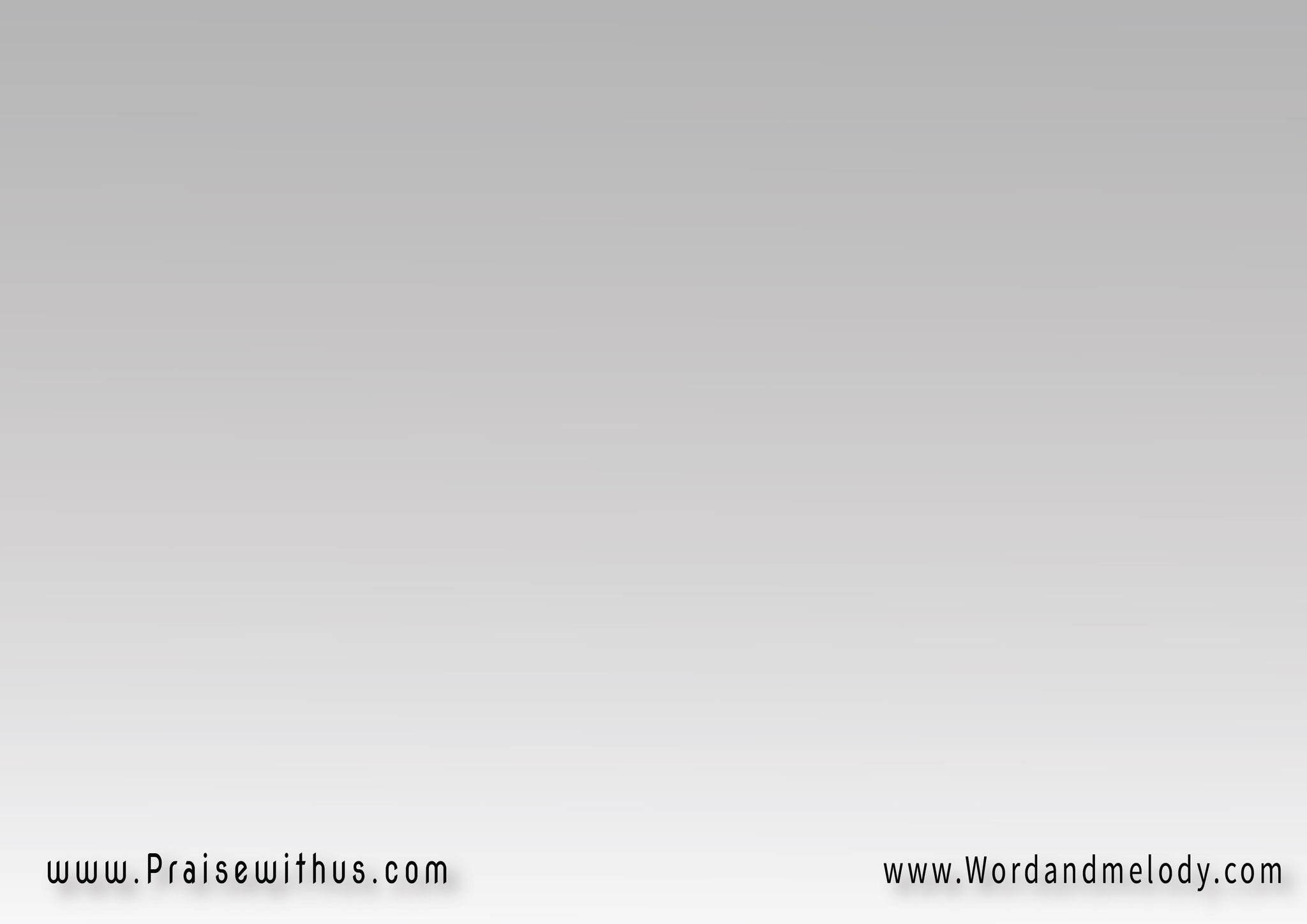 خليت أحزاني بقت أفراحومعاك القلب خلاص ارتاحمن بعد ما كان مليان بجراحلقى راحته معاك
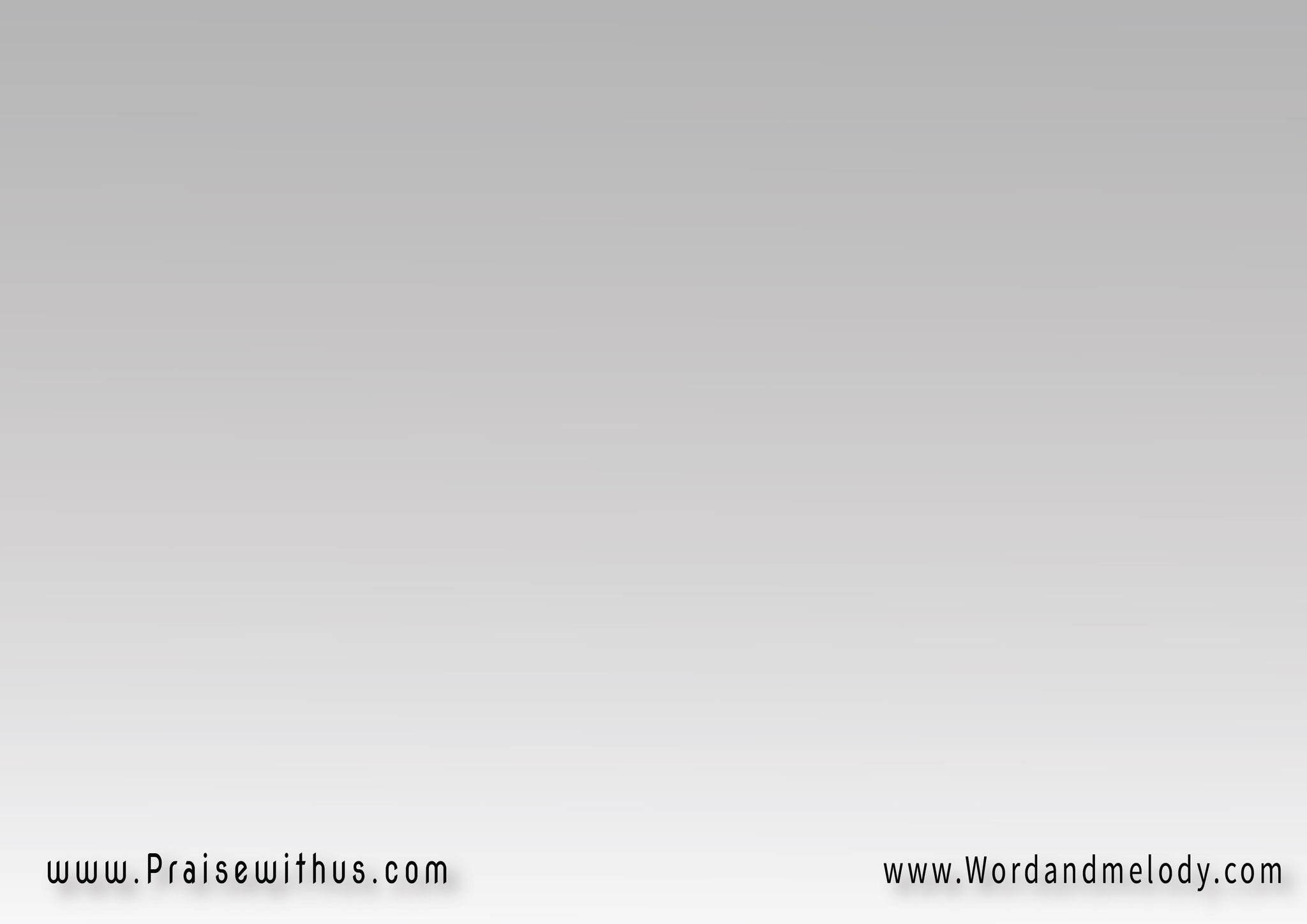 ورِّيتني النور من بعد ظلامومليت لي حياتي بخير وسلاموهأكون لك ربي طول الأياموهأعيش في رضاك
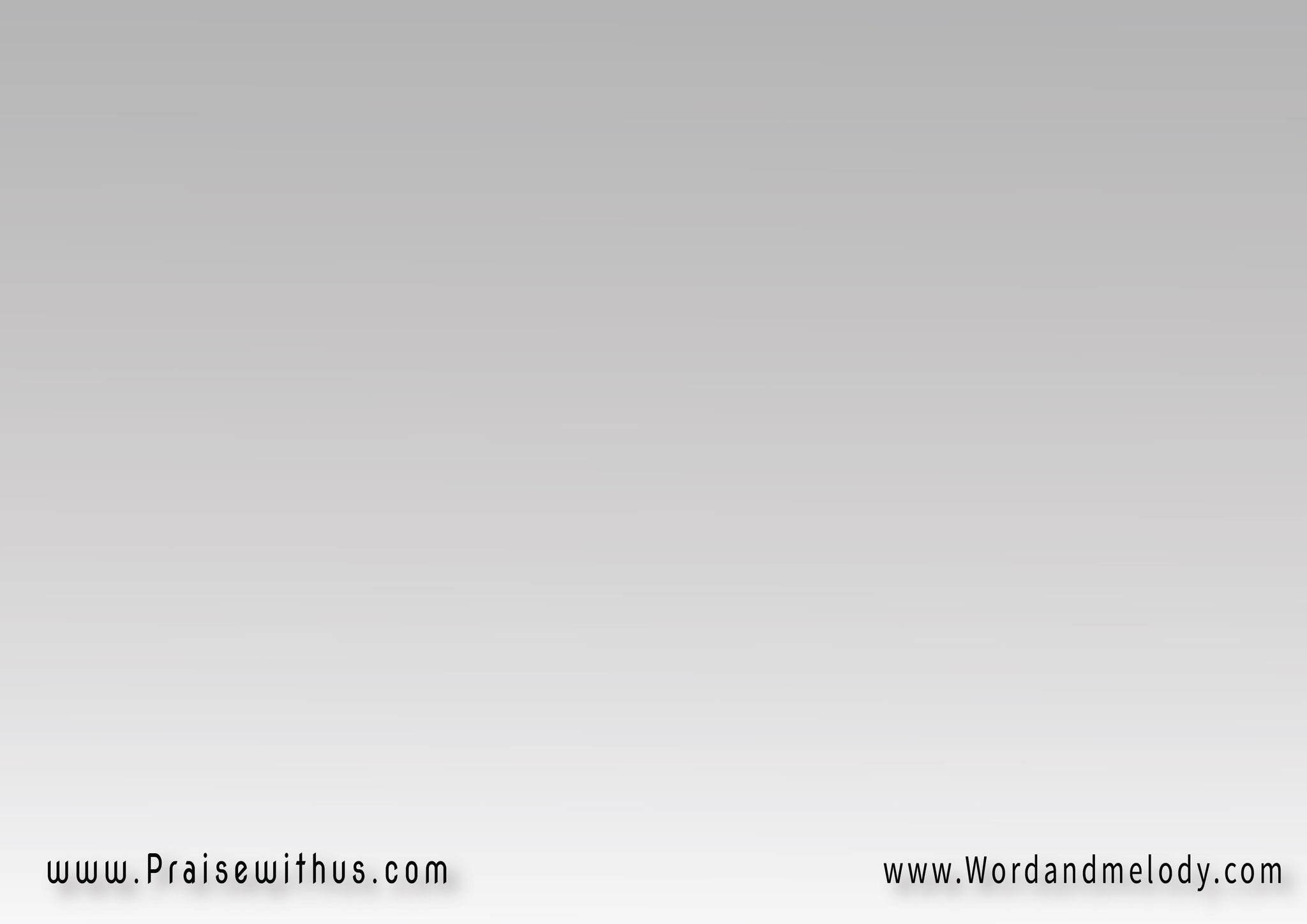 يا يسوع حبك ليَّنور ليَّ عينيَّما بقاش فيه خوف 
خليتني أشوفالخير من حواليَّ
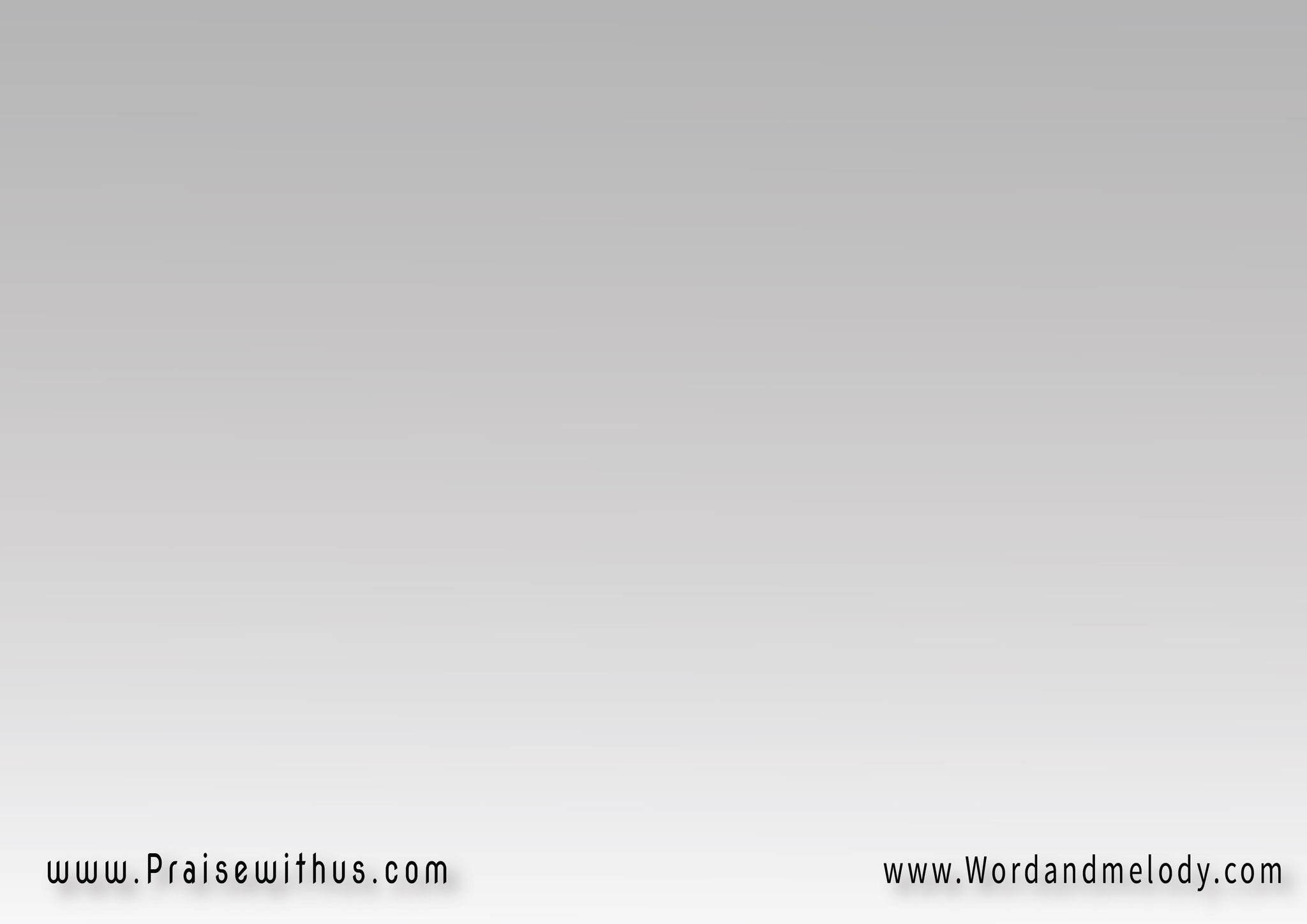 وأنا قبلك كنت بأقول:مهما الأيام هاتطولهأفضل تايه مش لاقي حلولجيت غيرت لي حالي
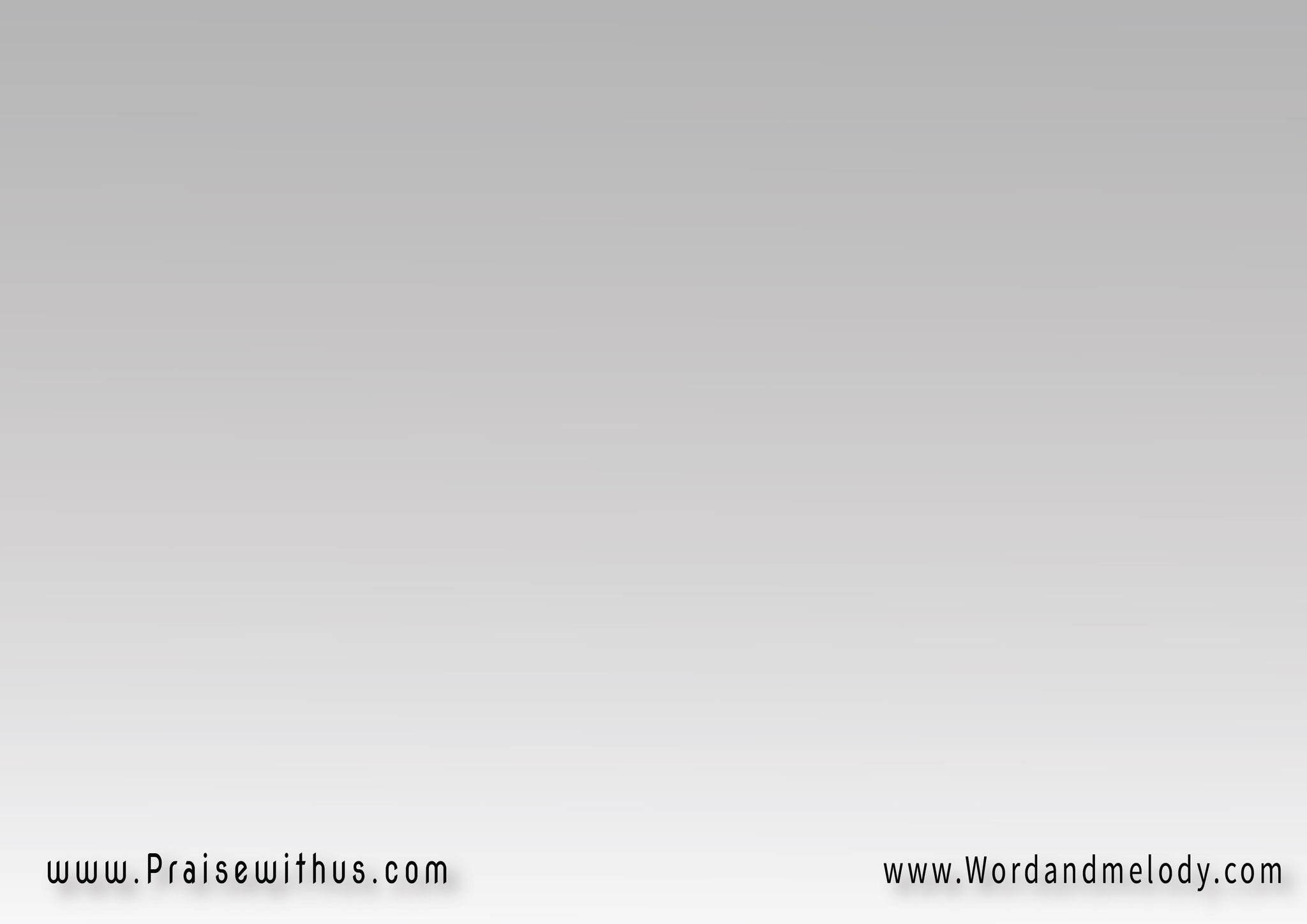 خليت أحزاني بقت أفراحومعاك القلب خلاص ارتاحمن بعد ما كان مليان بجراحلقى راحته معاك
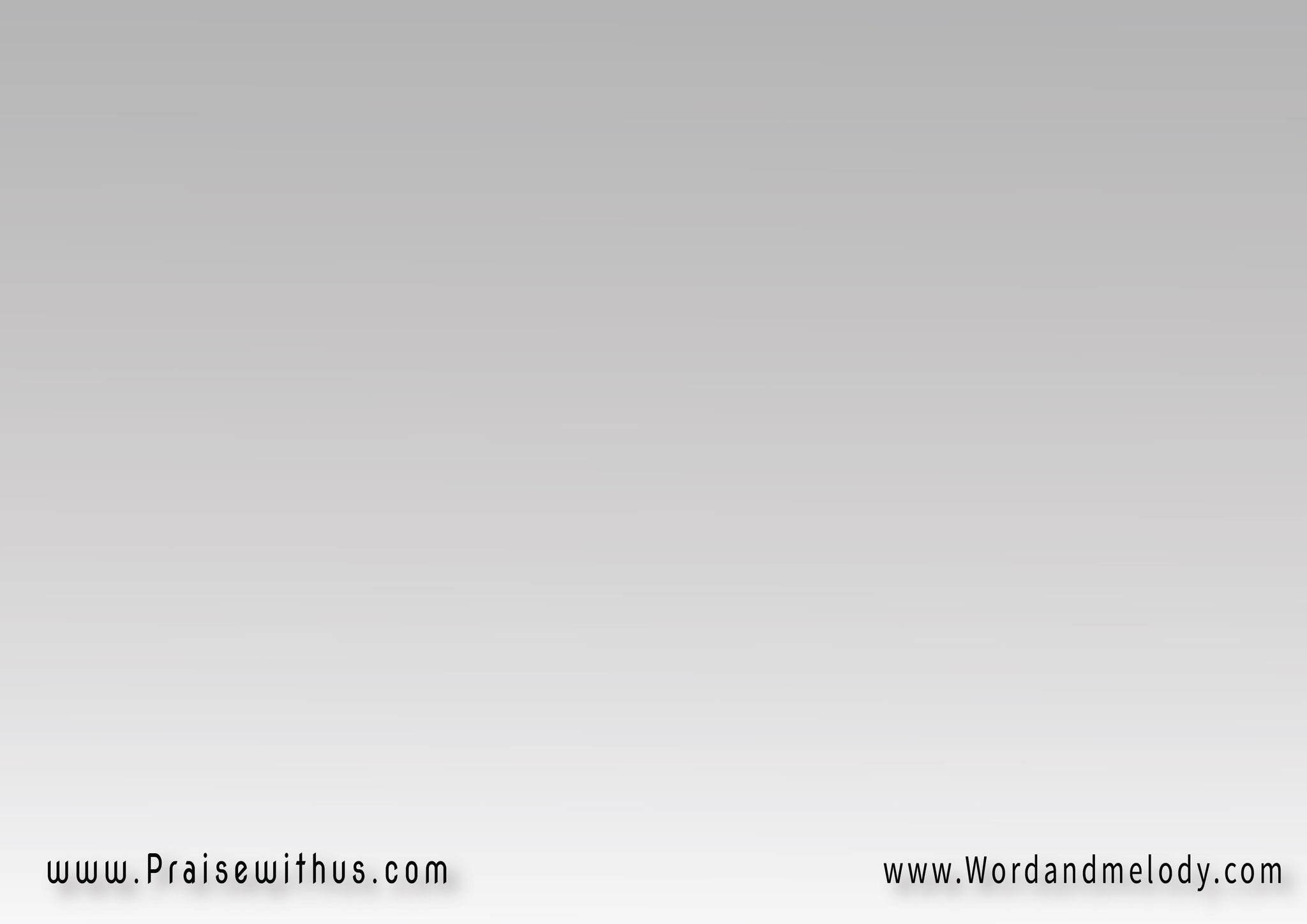 ورِّيتني النور من بعد ظلامومليت لي حياتي بخير وسلاموهأكون لك ربي طول الأياموهأعيش في رضاك
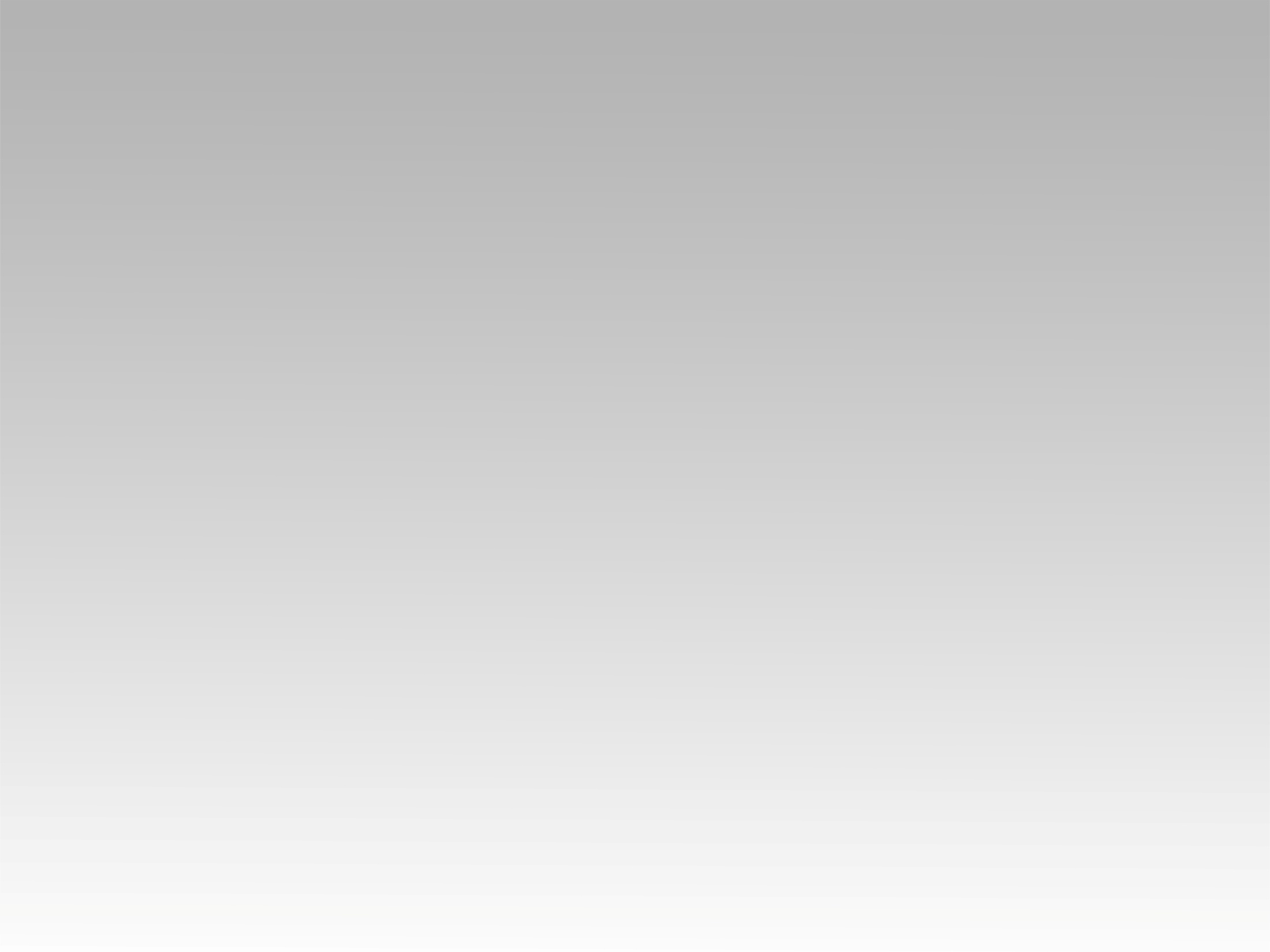 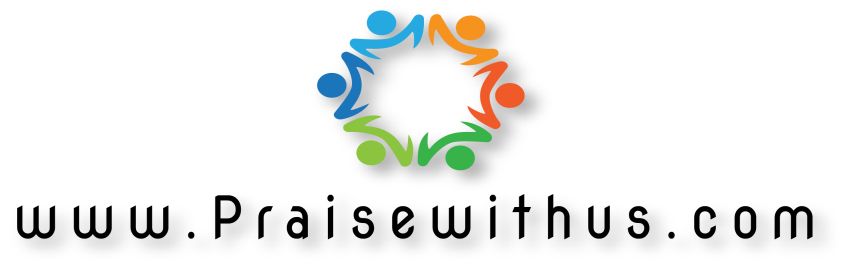